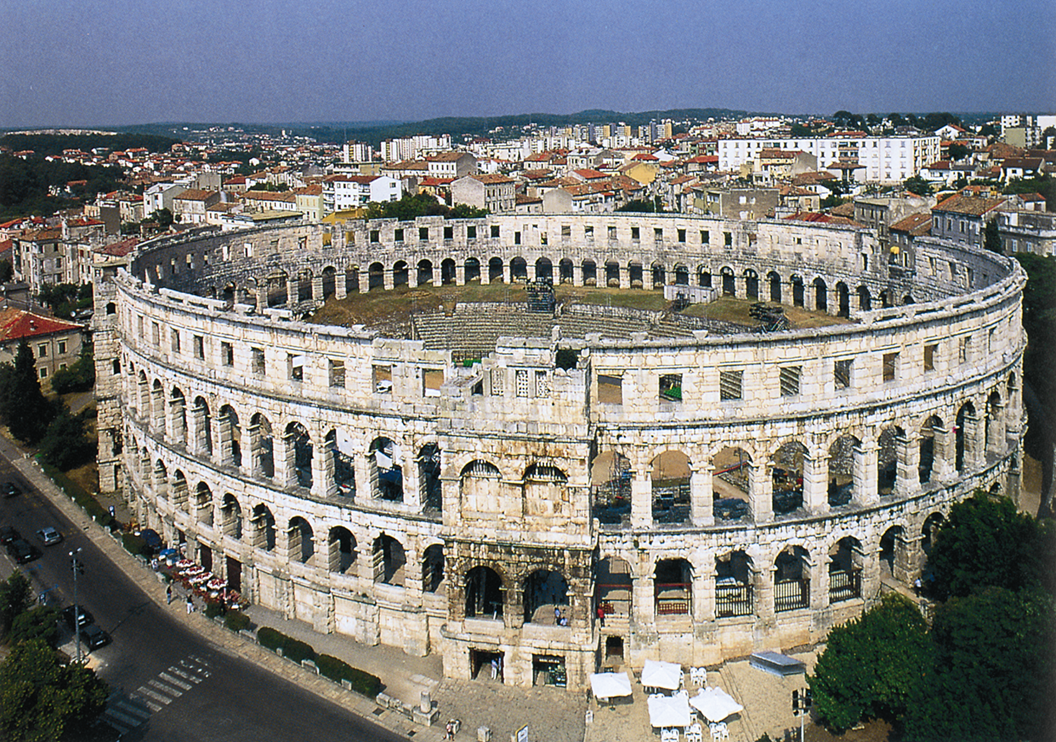 GRČKA I RIMSKA BAŠTINA U HRVATSKOJ
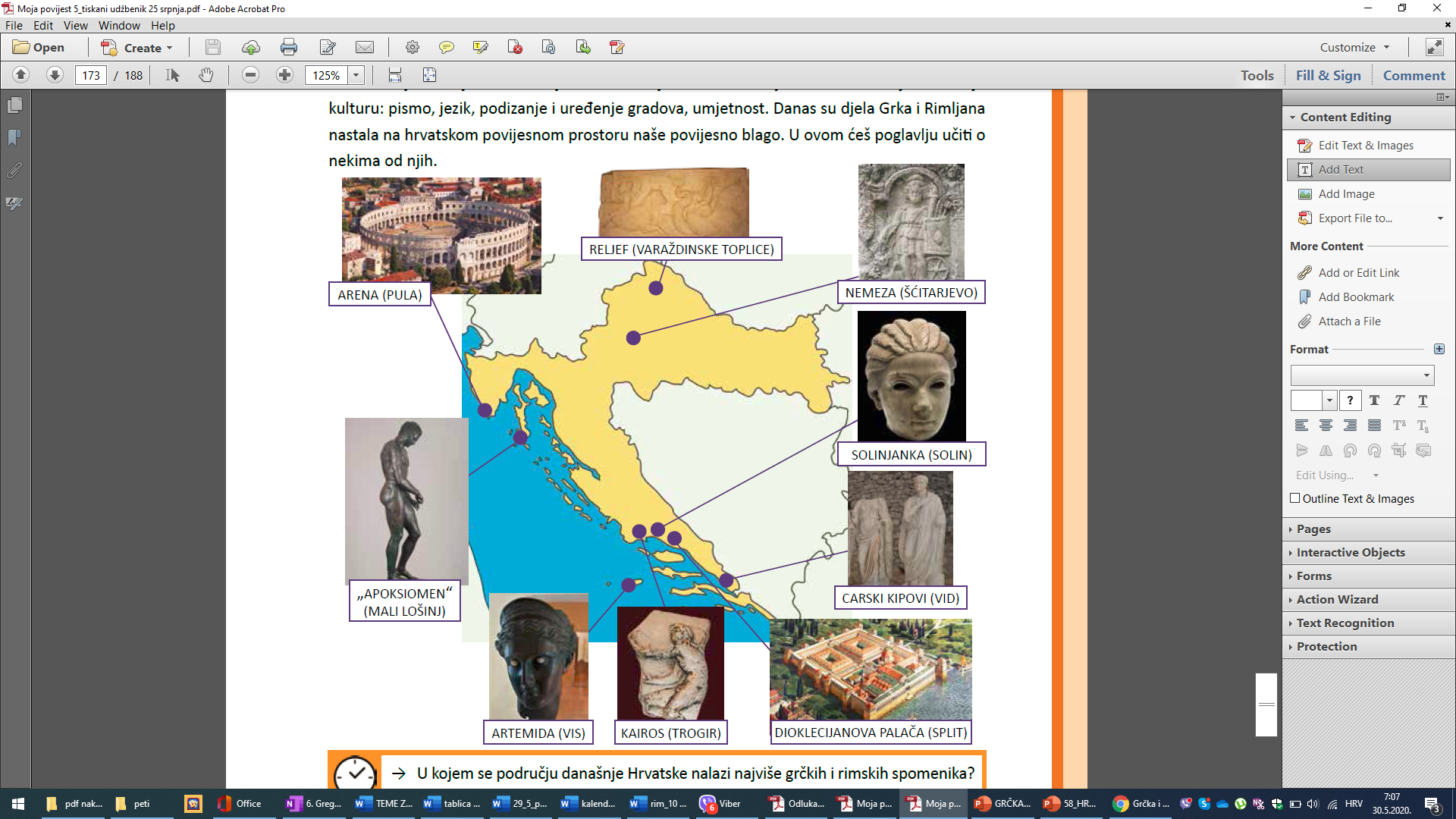 BAŠTINA
↓
SVE ŠTO NAM JE 
PREOSTALO IZ PROŠLOSTI
↓
NASLJEĐE
KAIROS - TROGIR
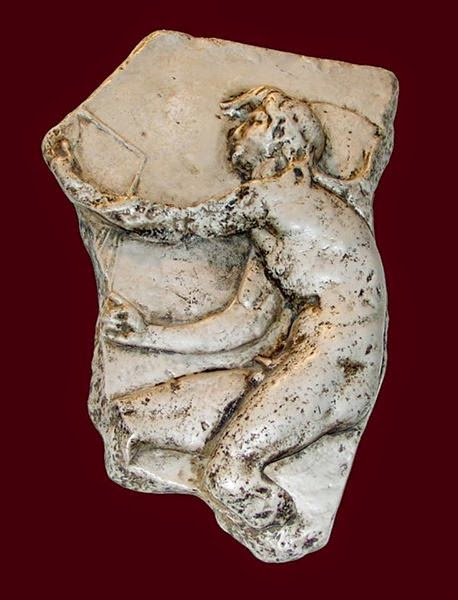 Zašto ti pramen kose pada niz lice?
Nek’ ga zgrabi svatko tko se nađe 
 na mom putu.
A straga, zašto si ćelav?
Ma koliko velika želja bila,
 onaj koga preletim uhvatit’ me neće.

Udžbenik, str. 174
ARTEMIDA - VIS
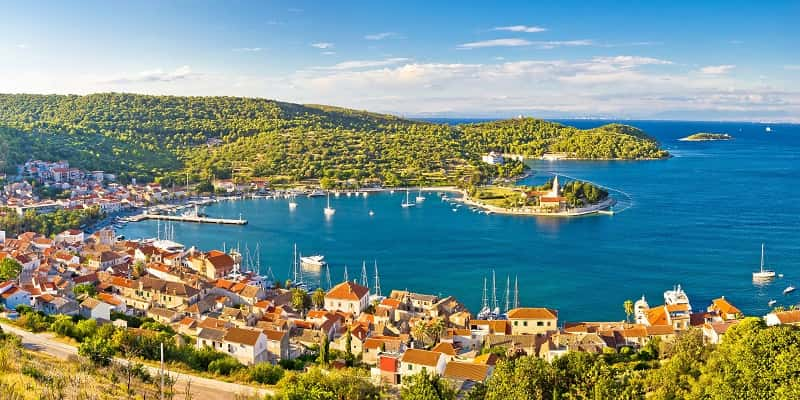 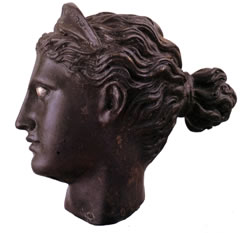 Udžbenik, str. 174
ZADATAK 1
Nacrtaj dva kruga. U odgovarajući krug napiši: TROGIR, VIS, SRETAN TRENUTAK,DIO KIPA, RELJEF, KIPAR LIZIP, TREZOR, DIJADEMA, ČUPERAK.
KAIROS
ARTEMIDA
APOKSIOMEN – MALI LOŠINJ
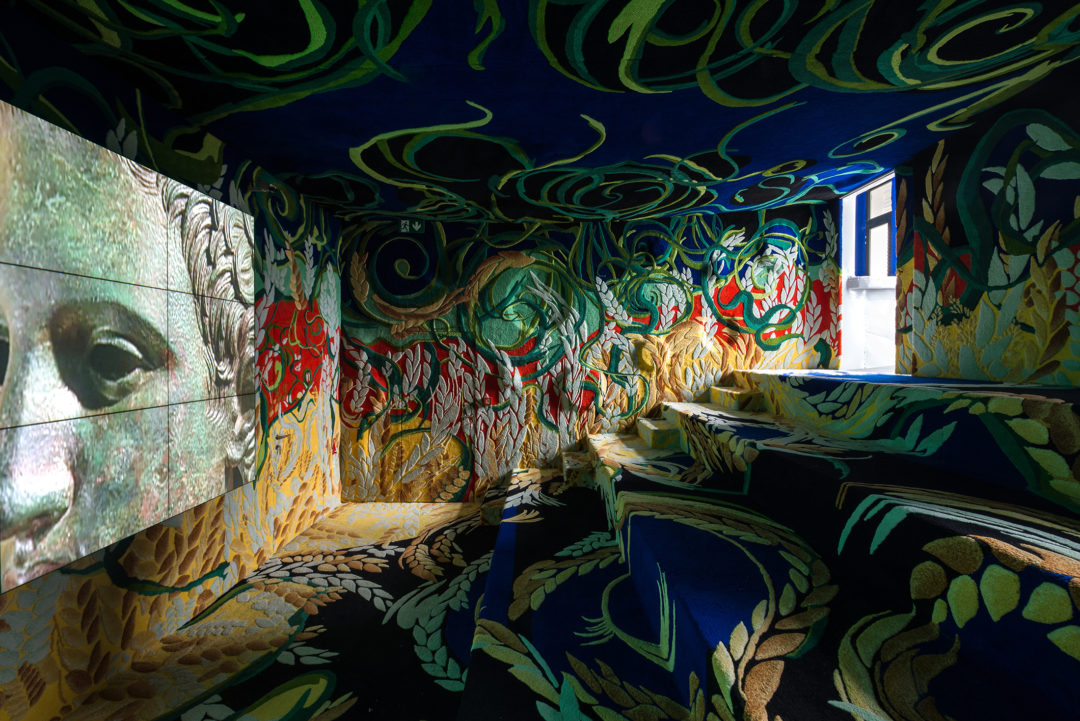 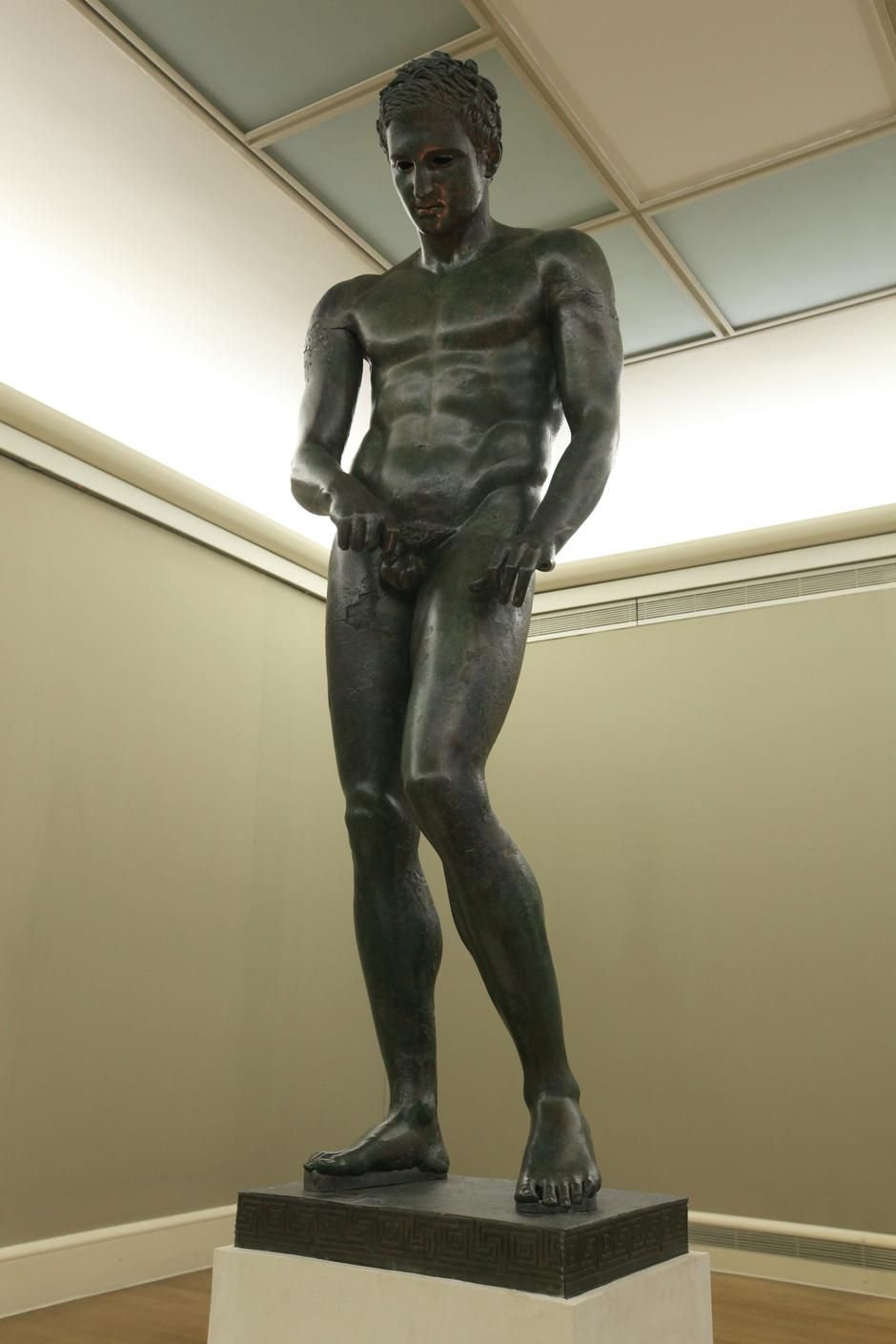 Posjeti Muzej Apoksiomena!
Udžbenik, str. 175
ZADATAK 2
Prepiši i dopuni rečenice:
Apoksiomen"je pronađen u _______ pored otoka ___________.

Kip je izrađen od ___________.

Prikazuje sportaša koji čisti svoju ____________.
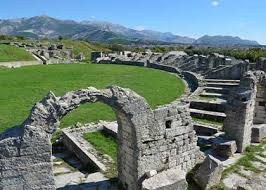 SALONA
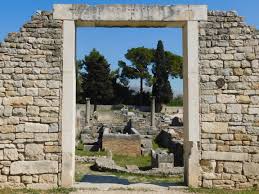 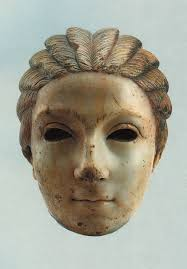 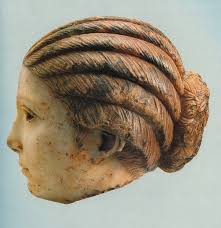 Udžbenik, str. 176
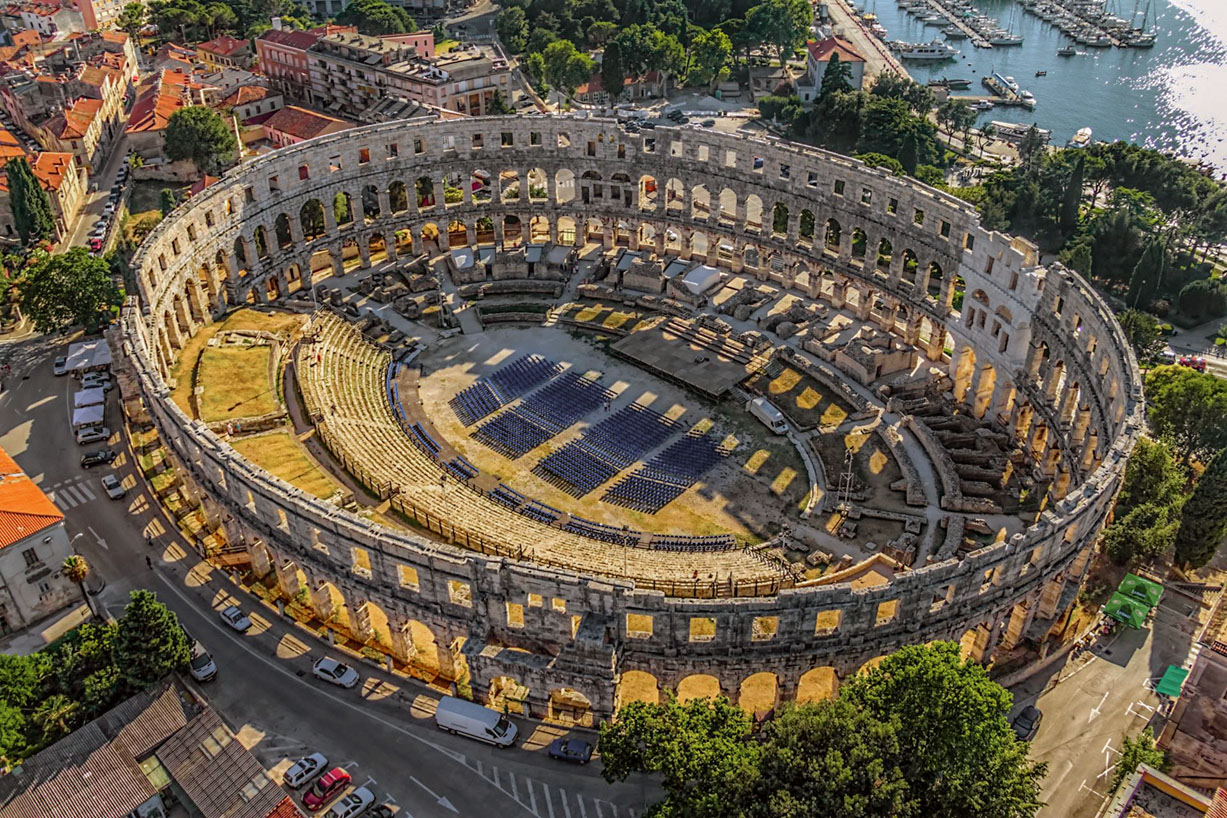 PULA
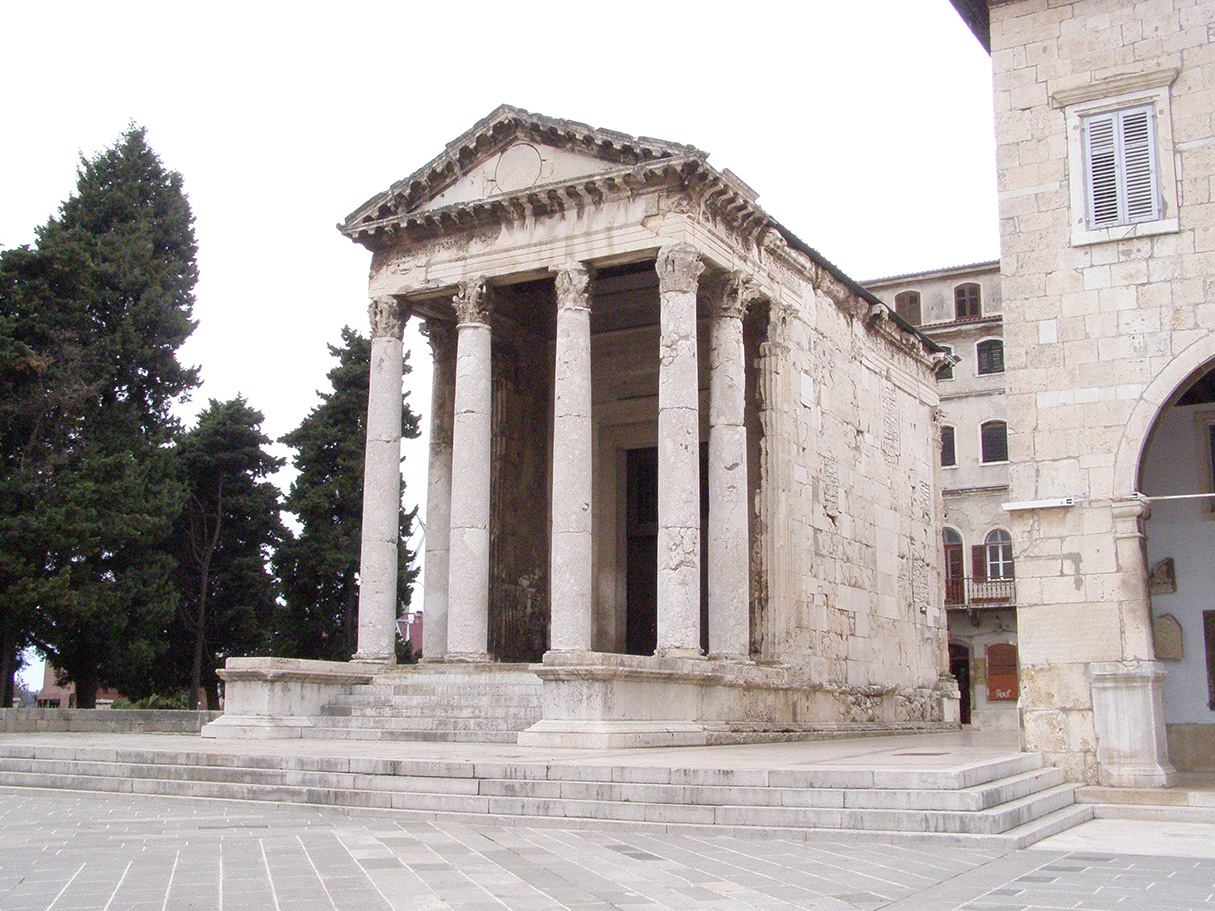 Šetnja Arenom
Udžbenik, str. 176 - 178
ZADATAK 3
Nacrtaj u bilježnice krugove kao na primjeru. Razvrstajte u krugove:RIJEKA JADRO, AUGUSTOV HRAM, NAJVEĆI GRAD, ARENA, SOLINJANKA, DALMACIJA, ISTRA.
SALONA
PULA
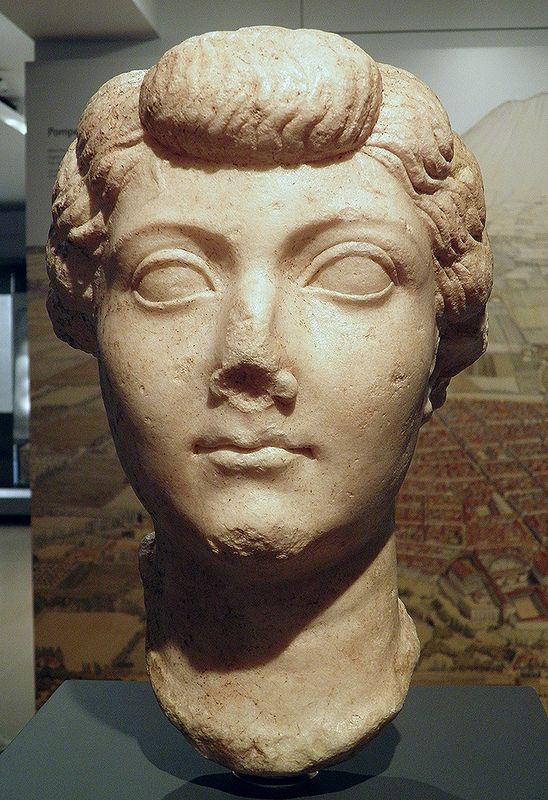 NARONA
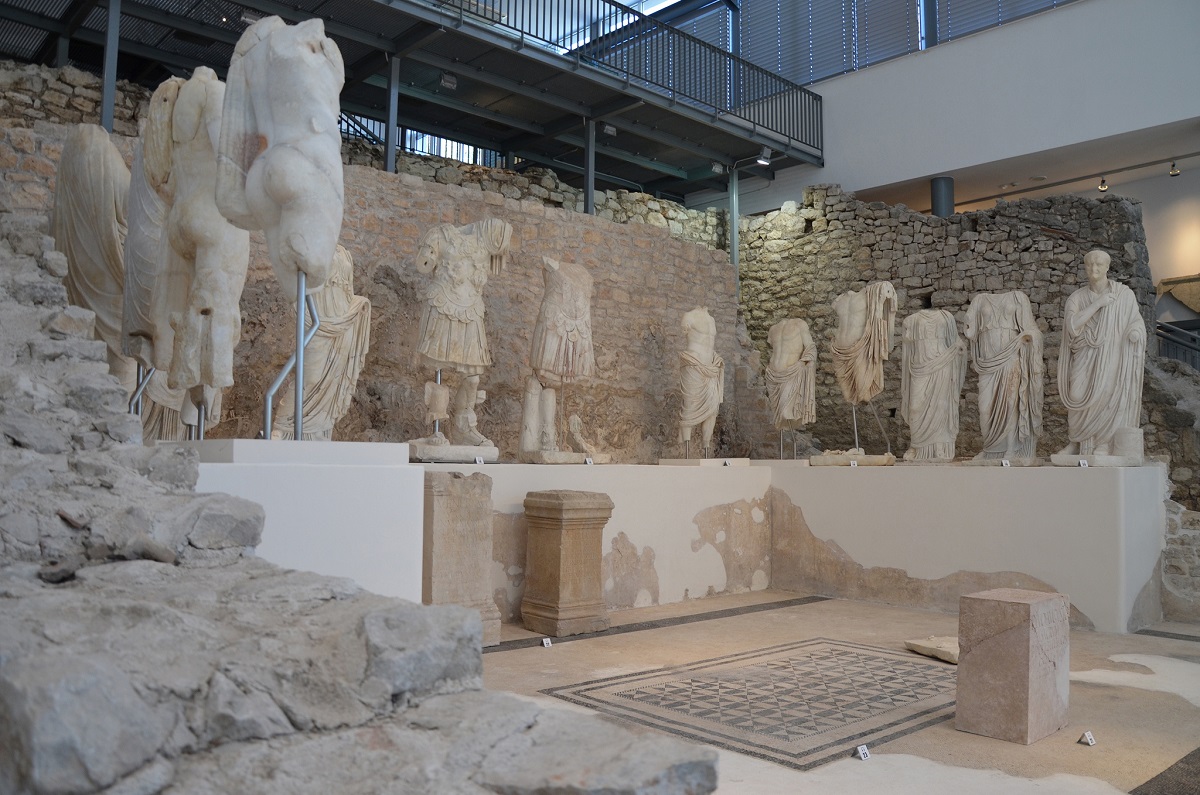 Udžbenik, str. 178
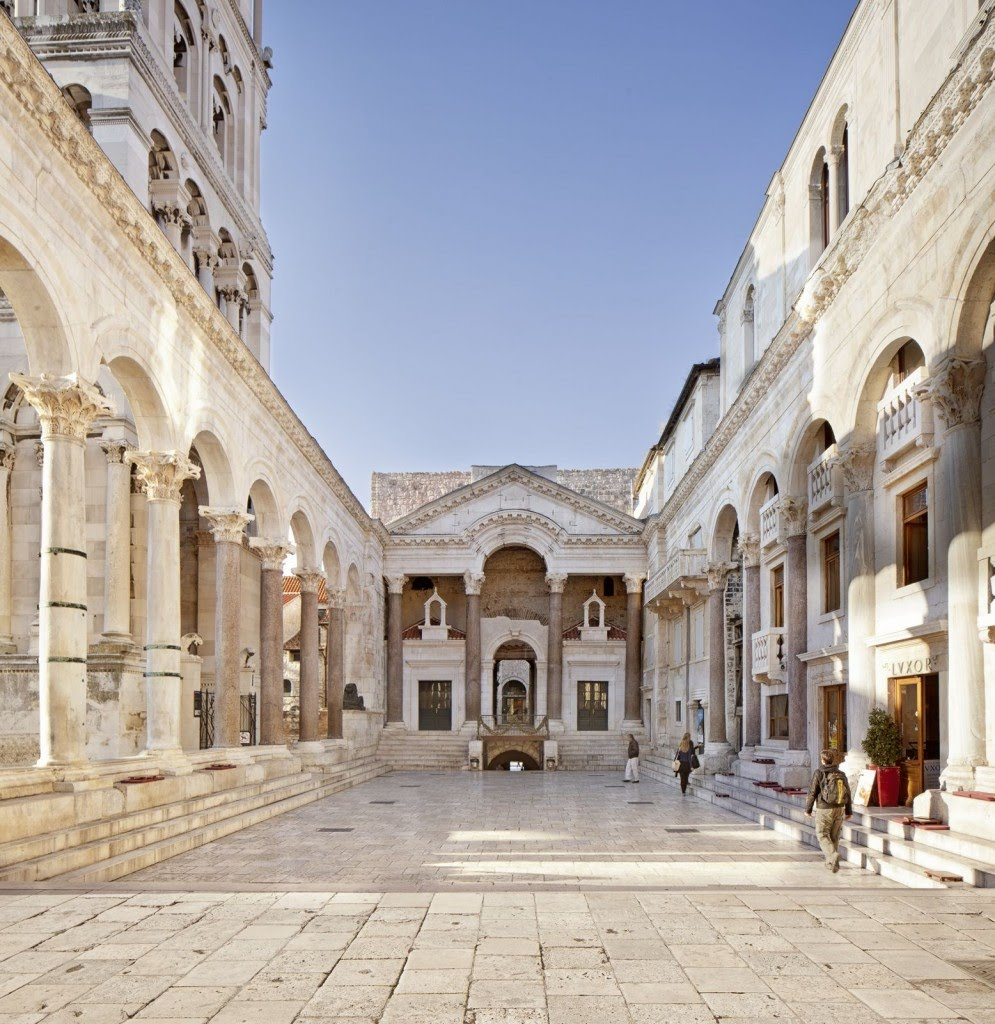 DIOKLECIJANOVA PALAČA
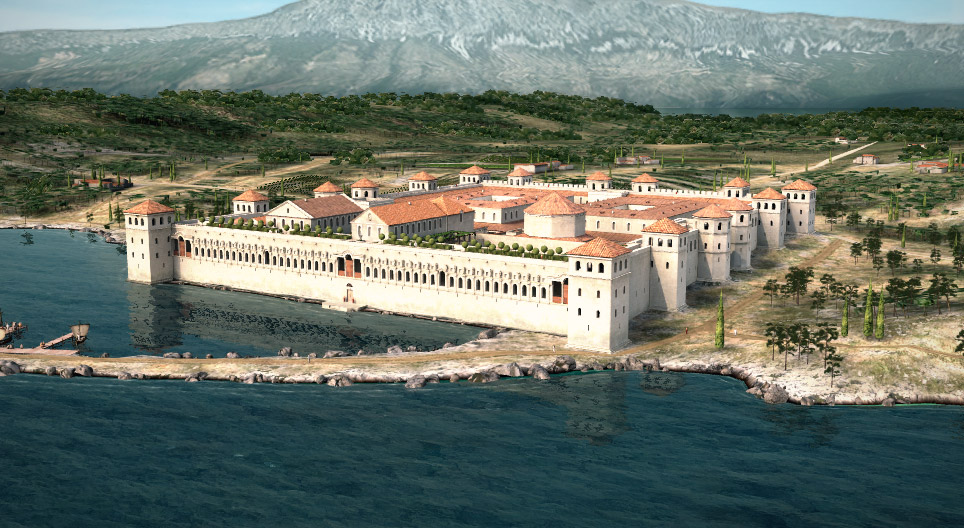 Udžbenik, str. 179
ZADATAK 4
Odgovori na pitanja:
Što je pronađeno u Naroni?
Koji je arheolog pronašao kip koji prikazuje glavu carice Livije? Prisjeti se. Po kojem je otkriću najpoznatiji?
Što misliš, zašto je Dioklecijanova palača imala jake zidine?
Koji je grad nastao od Dioklecijanove palače?
ANDAUTONIJA - ŠĆITARJEVO
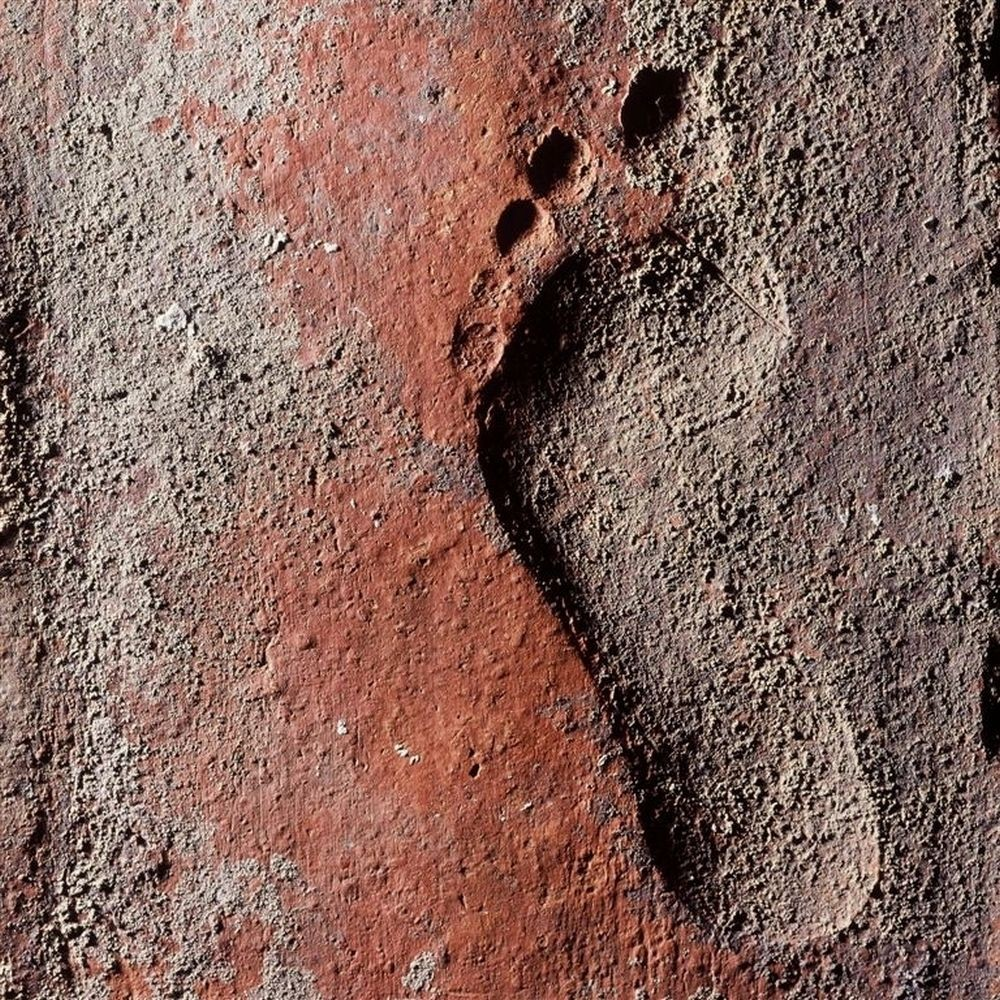 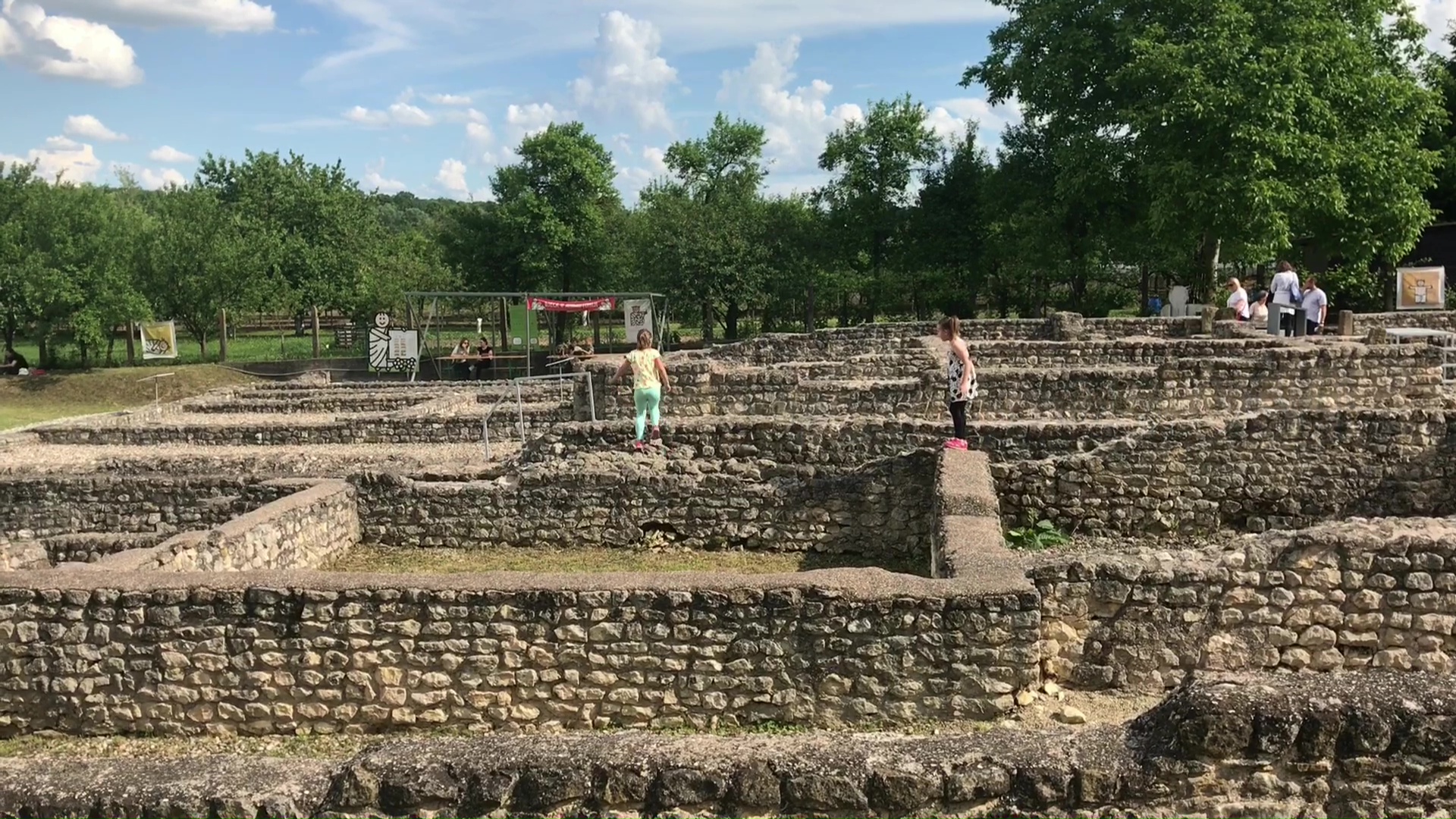 Udžbenik, str. 180
AQUAE IASAE – VARAŽDINSKE TOPLICE
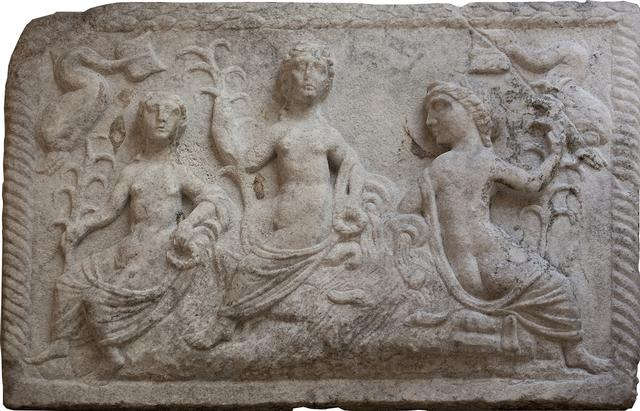 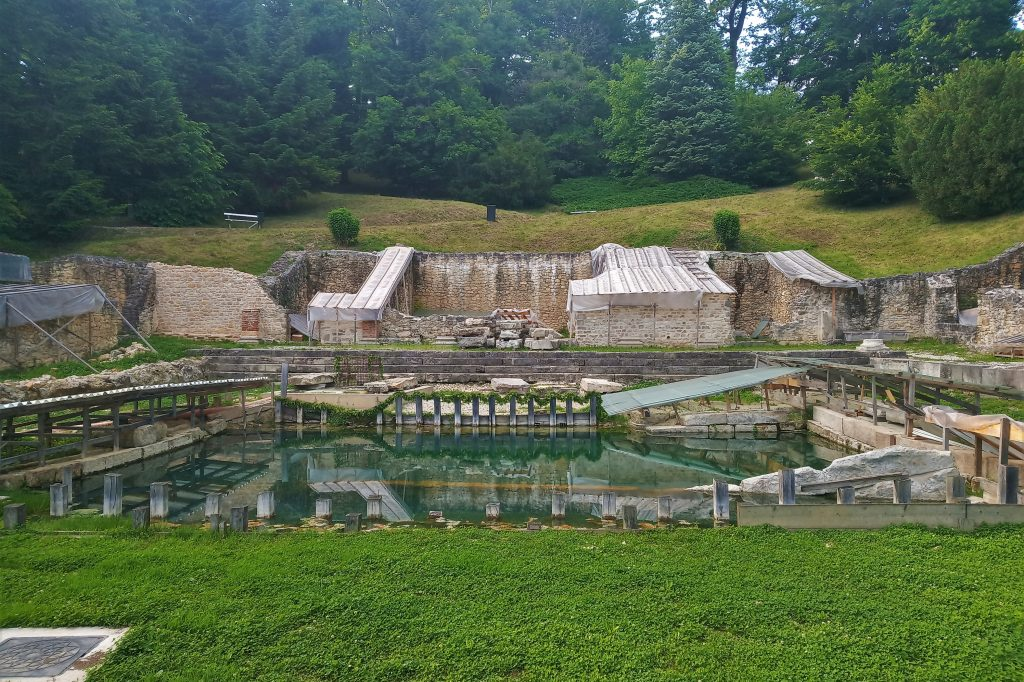 Udžbenik, str. 180-181
ZADATAK 5
Prepiši i dopuni rečenice:
Andautonija je bila luka na rijeci ________.
Oko 400 godine Andautonija je _________.
Aquae Iasae danas su Varaždinske __________. 
Uz terme se razvilo čitavo ________.
PONOVI
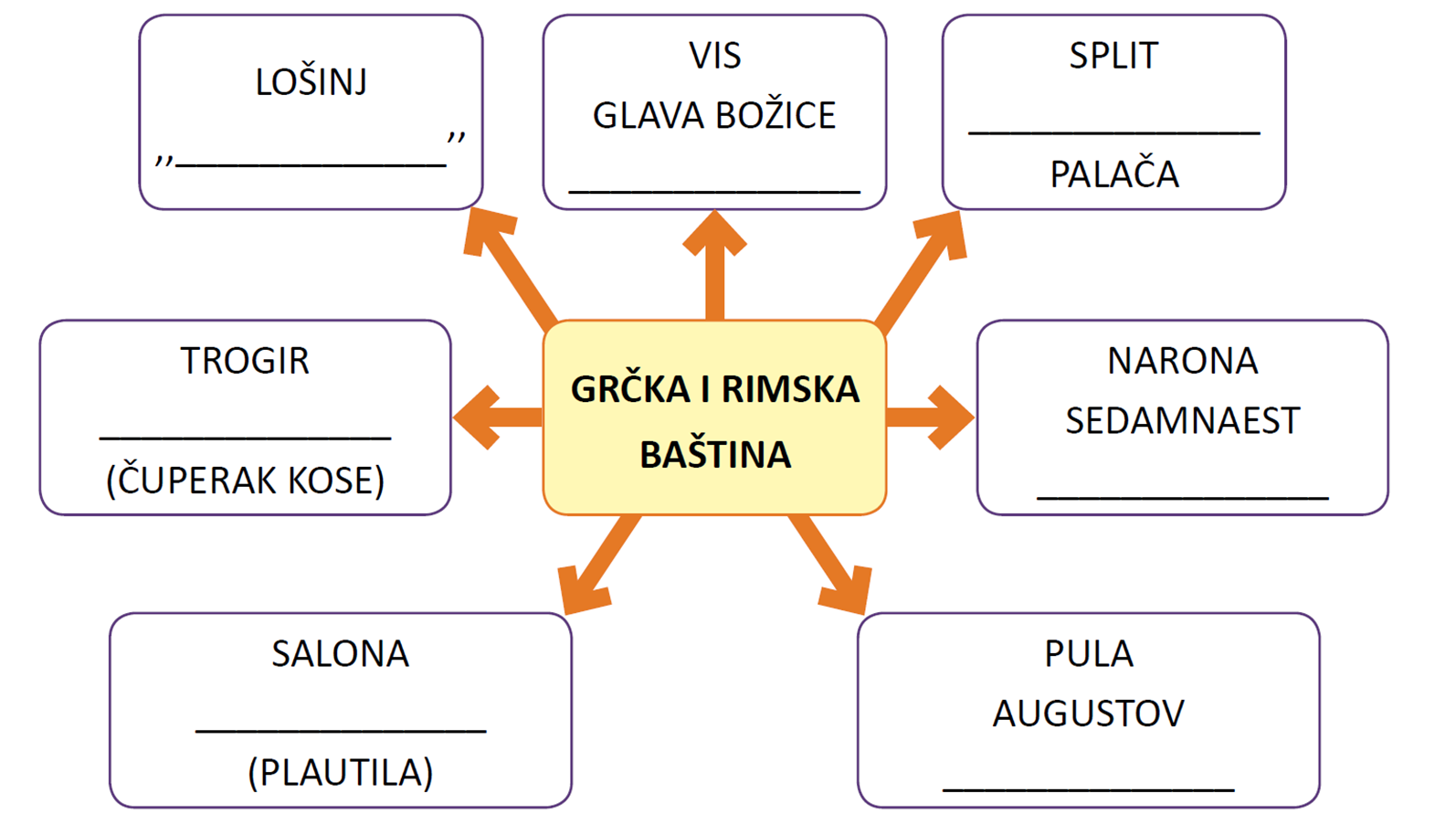 Za radoznalce!
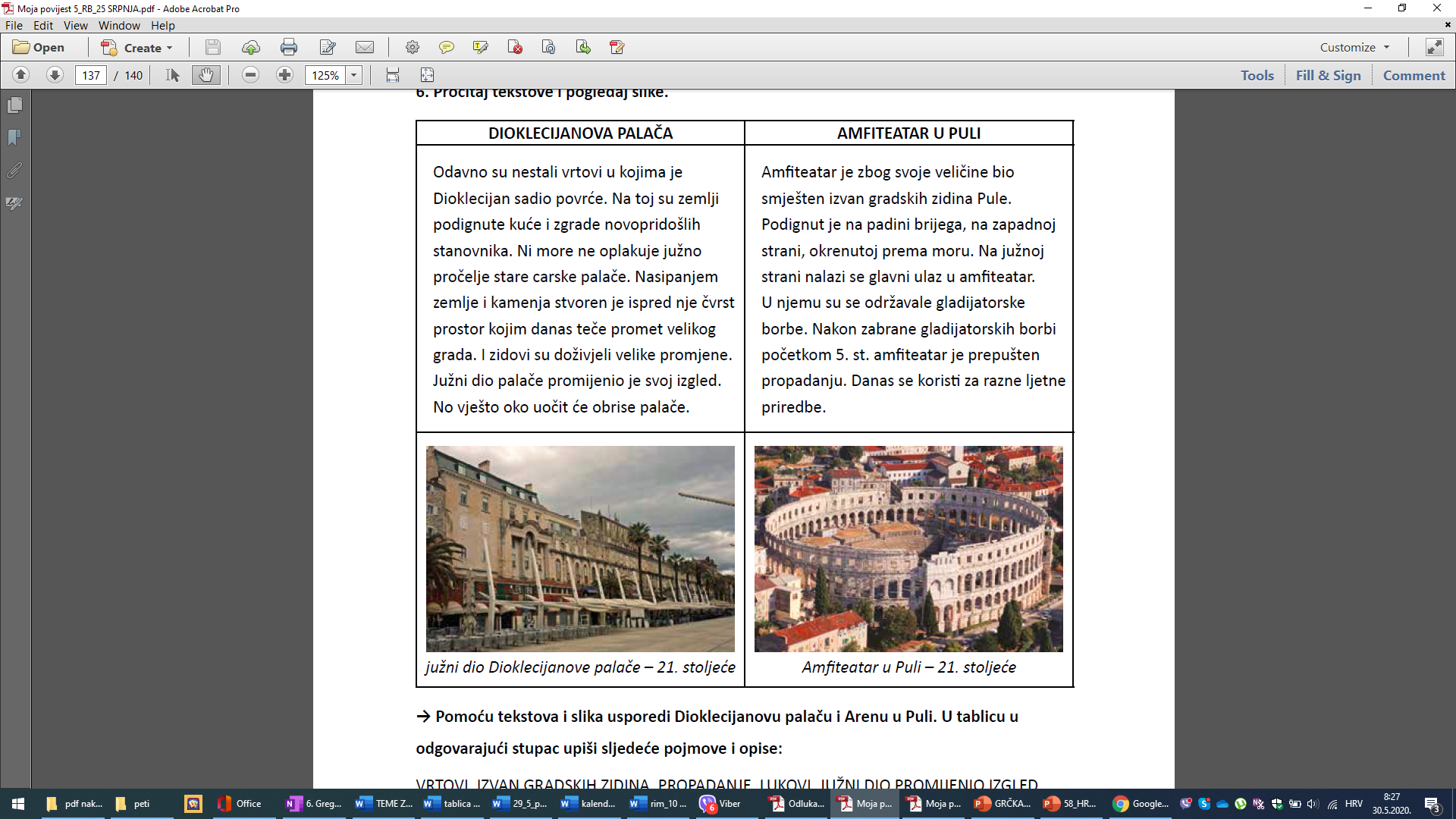 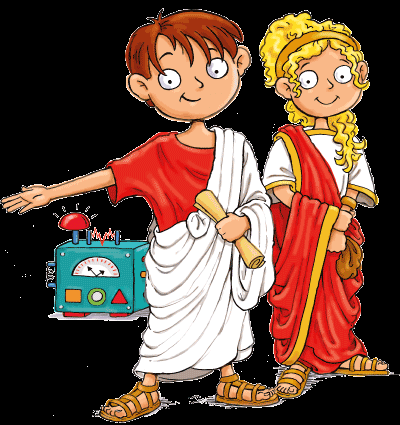 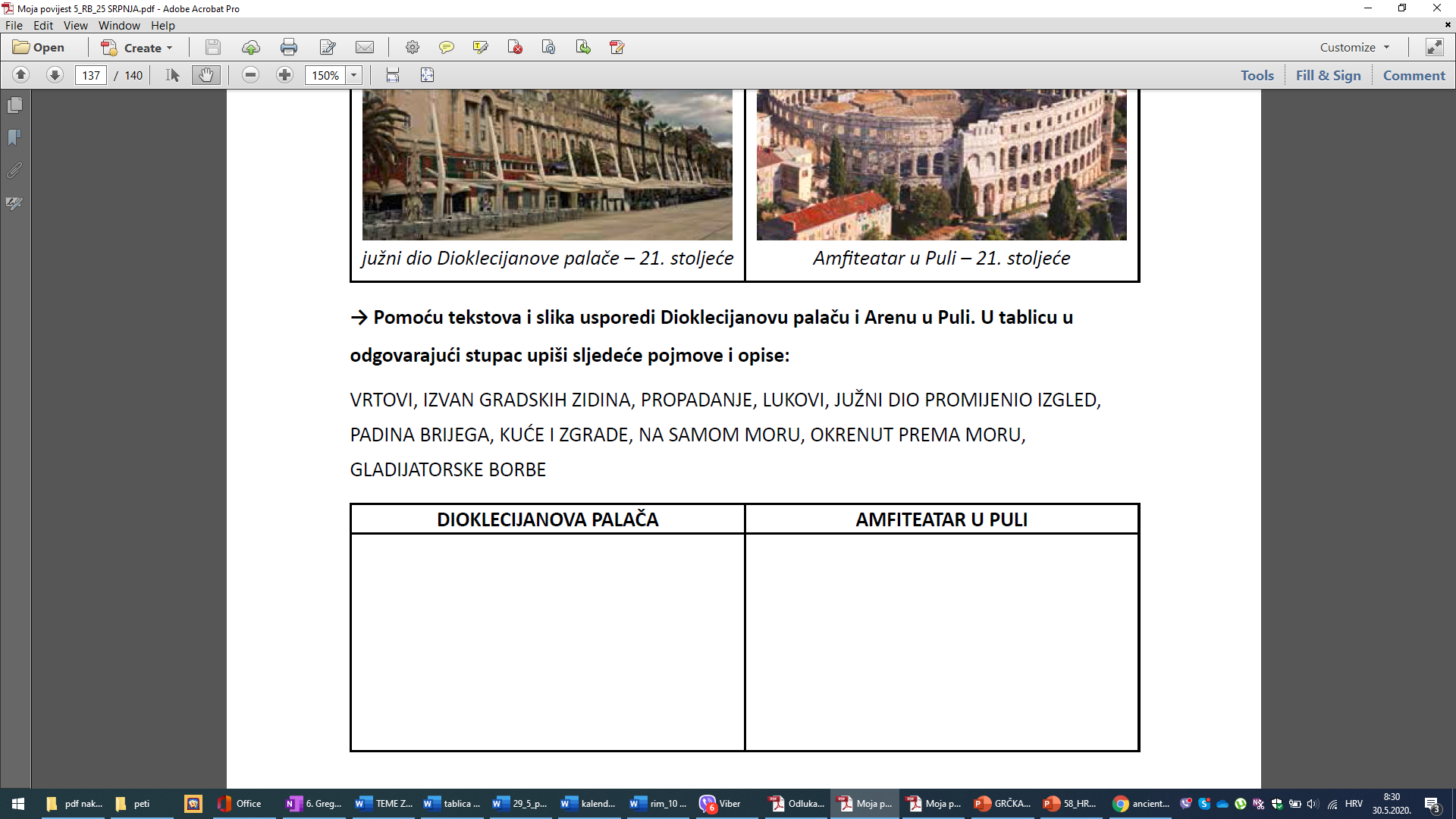 I JOŠ…
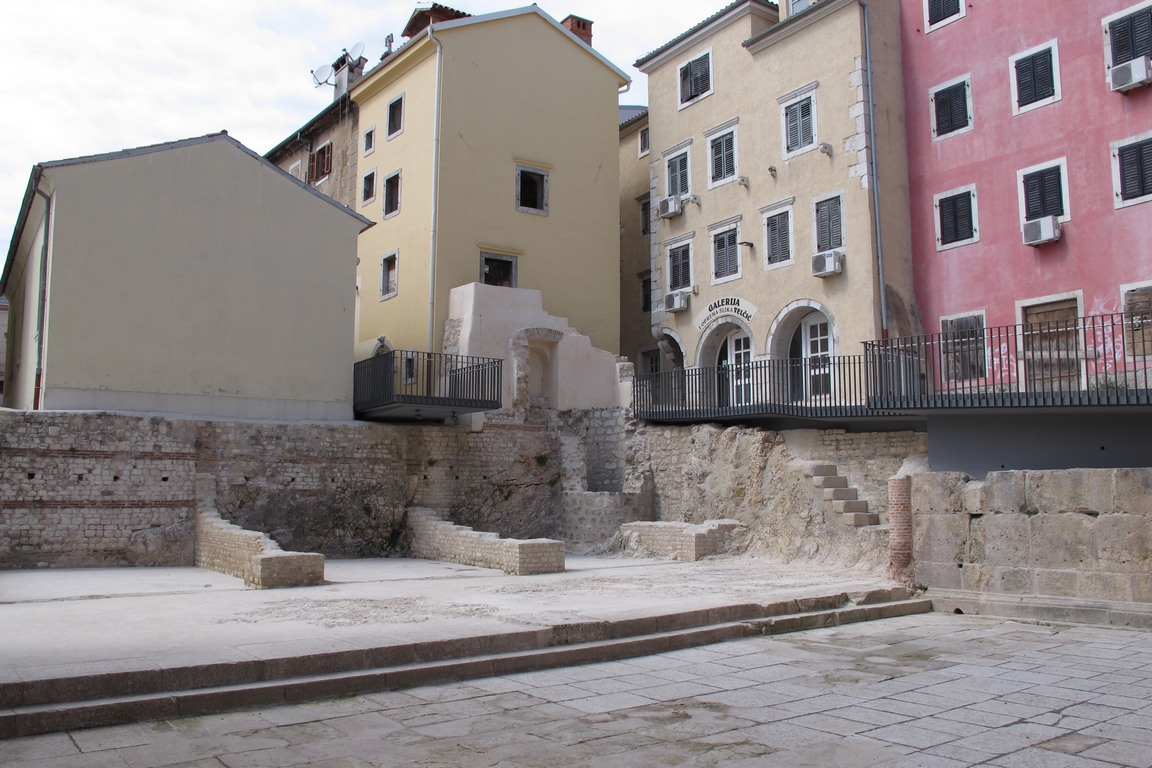 Tarsatica - principij